2011boys trackstate champion 4 x 100 & 4 x 200 Relay teams
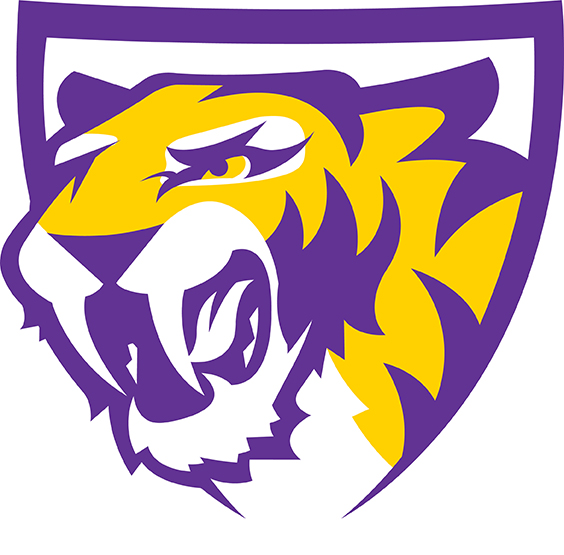 Central Dewitt Hall of Fame 
Induction Class 2022
Inducted for Outstanding Contributions as  a Team of Central dewitt High School
Biography
In 2011 the Saber program had a special group of sprinters that had been running at the state track meet for several years. The quartet of Chris Campbell, Joe Feldpausch, Chris Lubben, and Brandon Jasper had worked hard and set high goals for themselves.  It was now time for that hard work to pay off.  The 4x200 and 4x100 relays had qualified for the coveted Drake Relays earlier in the season and ran some very good times.  At Drake the 4x200 relay ran a 1:28.73 and placed 3rd.  In the 4x100 relay they would run a 42.77 and place 5th.  The quartet would go on to win the Wamac Conference, District, and State Relay Titles.  At state the 4x200 relay ran a 1:28.40 which was the fastest time in 3A history to date.  In the 4x100 they would run a 42.50.  This was the 3rd 4x100 relay state title in school history.  It was the 1st 4x200 relay state title in school history.  Both of these school relay records still stand today.  Coaches for the 2011 Boys Track team were: Head Coach Jered Birt, Coach Jason Lansing, Coach Tony Foxen and Coach Jared Block.
Article from the Observer
There was no faster foursome in Class 3A in 2011 than the one that hailed from Central DeWitt.

Over the span of two days at the state track and field meet, seniors Chris Campbell, Joe Feldpausch and Brandon Jasper and junior Chris Lubben brought home victories in both the 4x100 and 4x200 relays, breaking a pair of school records in the process.  And they were not the only marks to fall as the quartet also set a new 3A state mark in the 4x200 relay.

The Sabers entered the state meet with a qualifying time in the 4x200 that was nearly two seconds better than the rest of the field, so the only thing that could derail the team’s title quest were disastrous handoffs.  And while the group did not claim that their exchanges were things of beauty, Campbell did say that they were “good enough to do that.”

“That” proved to be a new school-record performance of 1:28.40 that broke the 3A mark set by Bishop Heelan a year earlier by one-hundredth of a second.  “They knew they were probably going win, so they went for the state record,” head coach Jered Birt said at the time. “They only got it by a hundredth of a second, but that doesn’t matter because it’s their record now.”
The Observer (cont.)
The Sabers’ record stood until 2016 when it was bettered by Sergeant Bluff-Luton, which is still the current mark (1:27.87).  The foursome was not done, however, as it produced another golden performance in the 4x100 a day later.

Together, Campbell, Feldpausch, Lubben and Jasper clocked in at a school-record time of 42.50 to claim their second 4x100 title in three years (Feldpausch was on both winning teams).  The group left the field in the dust finishing an eye-popping half second (.56) ahead of runner-up Solon (the Spartans had run the top time in the prelims); the other three boys 4x100 finals were decided by an average of .26 seconds.

It was a busy state meet for all four Sabers, who competed in the maximum four events.  Jasper successfully defended his 200-meter title and joined Lubben and Feldpausch on the Sabers’ distance medley team.  Lubben was also part of that 200-meter field and Feldpausch competed in the 100-meter dash. Campbell, meanwhile, finished in the top half of the 3A long jump and was also part of the Sabers’ fifth-place 4x400 team.

The stage was set for the title sweep right away in Central DeWitt’s outdoor opener that year as the quartet swept the 4x100 and 4x200 at the Spartan Invitational.
The Observer (cont.)
It would be a feat they would accomplish four more times — highlighted by WaMaC and district victories — while lowering their own school record in the 4x200 three times before even departing for the state meet in Des Moines.

The Sabers broke the school’s 4x100 record, set in 2005, during the regular season as well as part of a head-turning performance at the Drake Relays.

The foursome’s record-breaking time of 42.54 was the fastest in the prelims, and the Sabers — the only non-4A team in the field — finished fifth in the finals.

Campbell, Feldpausch, Lubben and Jasper lowered their own school record time in the 4x200 at Drake as well, finishing third overall in 1:28.73.
Induction speech
Inducted for Outstanding Contributions as a Team		 
In 2011 the Saber program had a special group of sprinters that had been running at the state track meet for several years. The quartet of Chris Campbell, Joe Feldpausch, Chris Lubben, and Brandon Jasper had worked hard and set high goals for themselves.  It was now time for that hard work to pay off.  The 4x200 and 4x100 relays had qualified for the coveted Drake Relays earlier in the season and run some very good times.  At Drake the 4x200 relay ran a 1:28.73 and placed 3rd, only losing to Cedar Falls and West Des Moines Valley both 4A schools. The quartet would go on to win the Wamac Conference, District, and State Relay Titles.  At state the relay ran a 1:28.40 which was the fastest time in 3A history to date.    The previous record of 1:28.41 was set in 2010 by Sioux City Bishop Heelan.  Heelan had two members of that quartet back running the 2011 relay.  Unfortunately, all they could do is watch their record get broken by the Saber quartet.  The 4x200 state relay time also shattered the school record by more than a second and still stands today.  The 2011 4x100 relay was also run by the same quartet that ran the 4x200 relay.  The senior heavy relay wanted to make as much noise in the 4x100 as they did in the 4x200.  At the Drake Relays the quartet ran exceptionally well.  In the prelims they ran a 42.54 qualifying for the finals with the fastest time in the field.  The Saber Relay was the only 3A team in the finals and would run against all 4A schools.  In the finals they would run a 42.77 and place 5th.  The quartet would go on to
Speech (cont.) & video
win the Wamac Conference, District, and State Relay Titles.  Prior to the 4x100 prelims there would be a small hiccup in the plans.  Three of the relay members were on the Distance Medley Relay team and had just run about 30 minutes before the 4x100 prelims.  In the last 200 meters of the Distance Medley Relay the baton was knocked out of the 800 legs hand and kicked into the bleachers.  Coach Birt remembers sprinting to each corner of the track to refocus the boys who had their heads hanging.  The boys would regroup and run a 43.06 in the prelims and qualify for the finals with the second fastest prelim time.  In the final race of Campbell, Feldpausch, and Jaspers high school career the team would run a 42.50 and claim the 4x100 Relay Title.  They would set a new school record that still stands today. Please help me welcome the newest members of the Central DeWitt High School Hall of Fame, 2022 inductees… The 2011 Boys 4 x 200-meter and 4 x 100-meter State Champion Relay Teams with Chris Campbell, Joe Feldpausch, Chris Lubben, and Brandon Jasper.